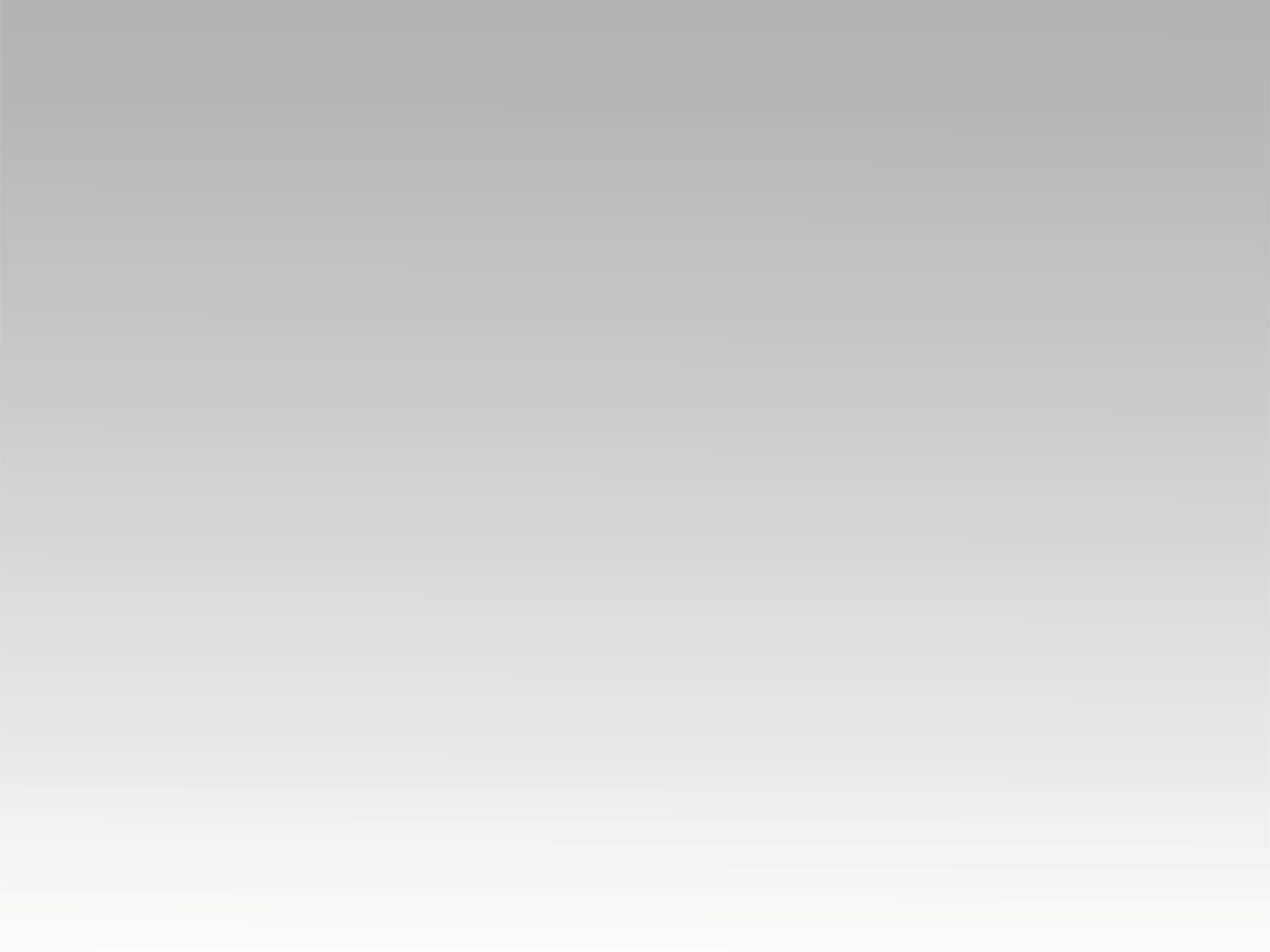 ترنيمة 
يا رب اشكرك
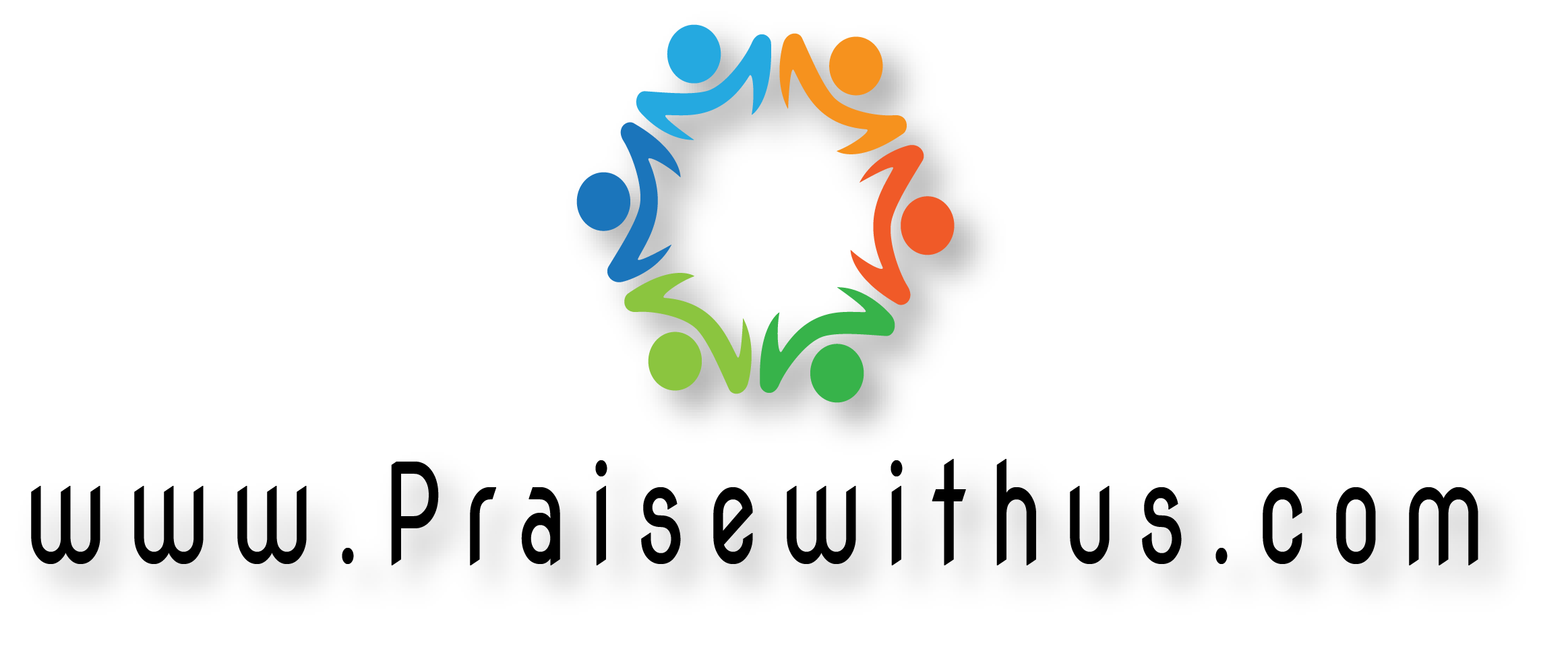 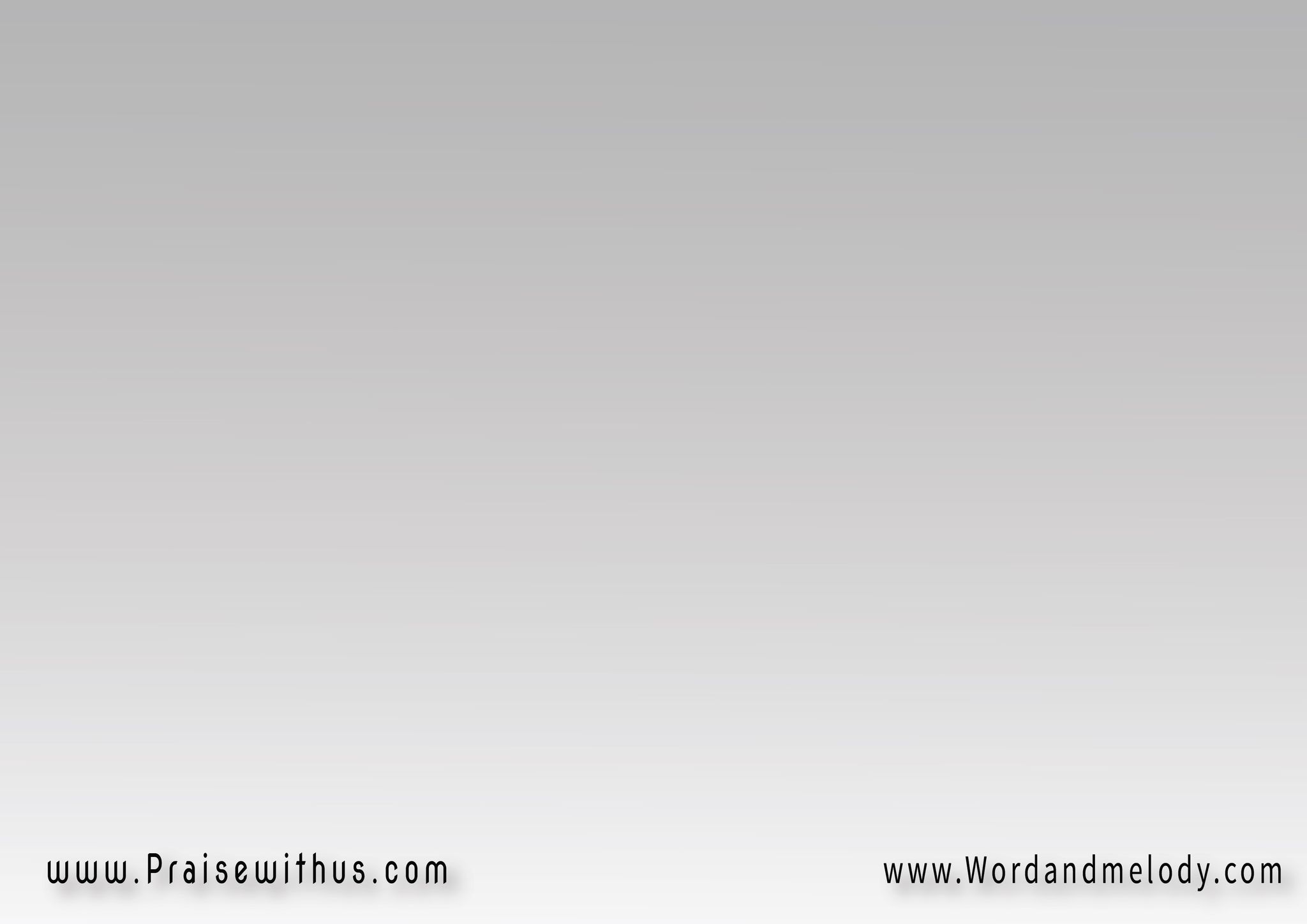 القرار:
يارب أشكرك 
يارب أشكرك 
دايماً مهتم بي 
حتى وأنا نعسان
يارب أشكرك 
يارب أشكرك 
مش لاقي حد في حبك
ولا زيك في الحنان
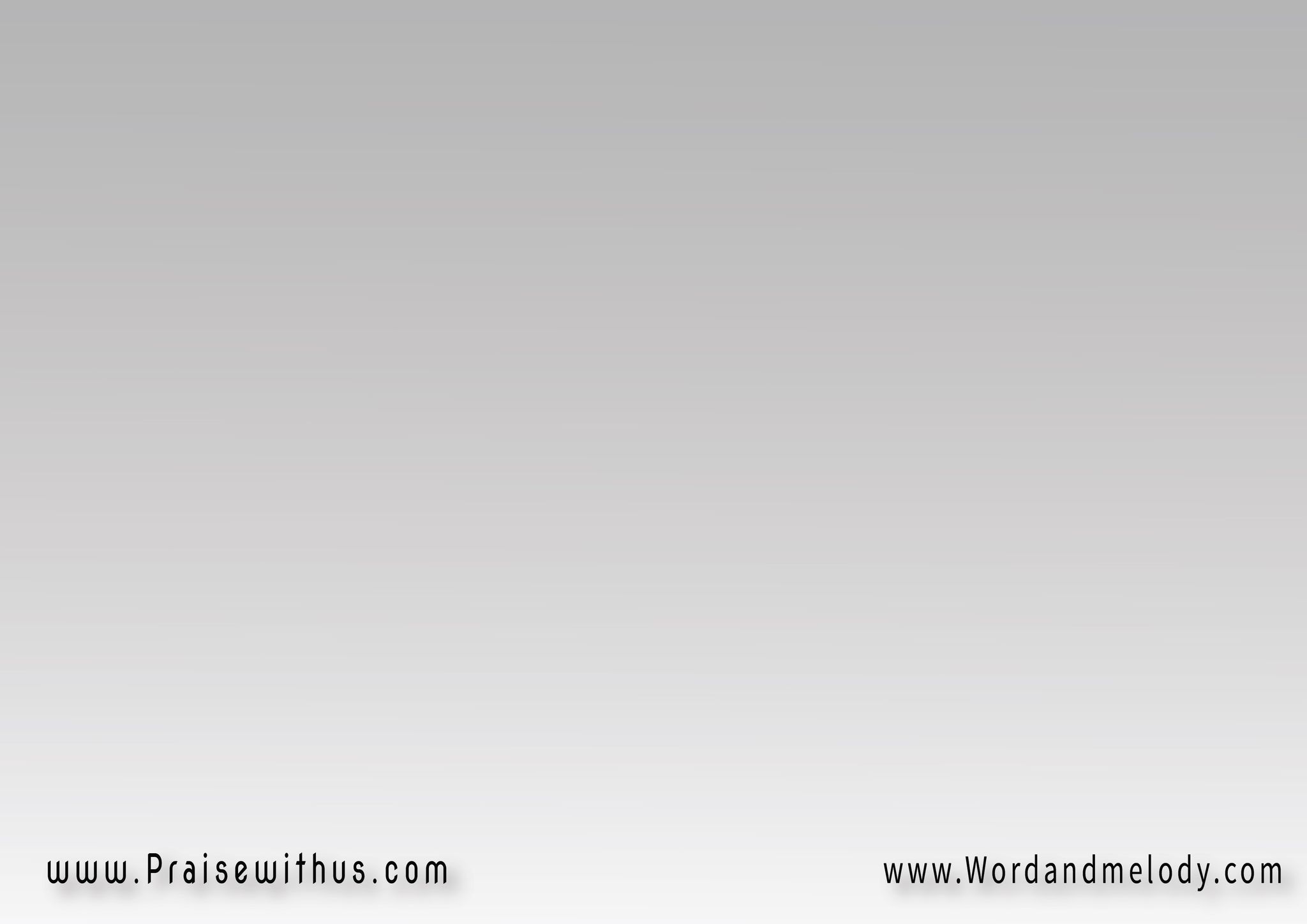 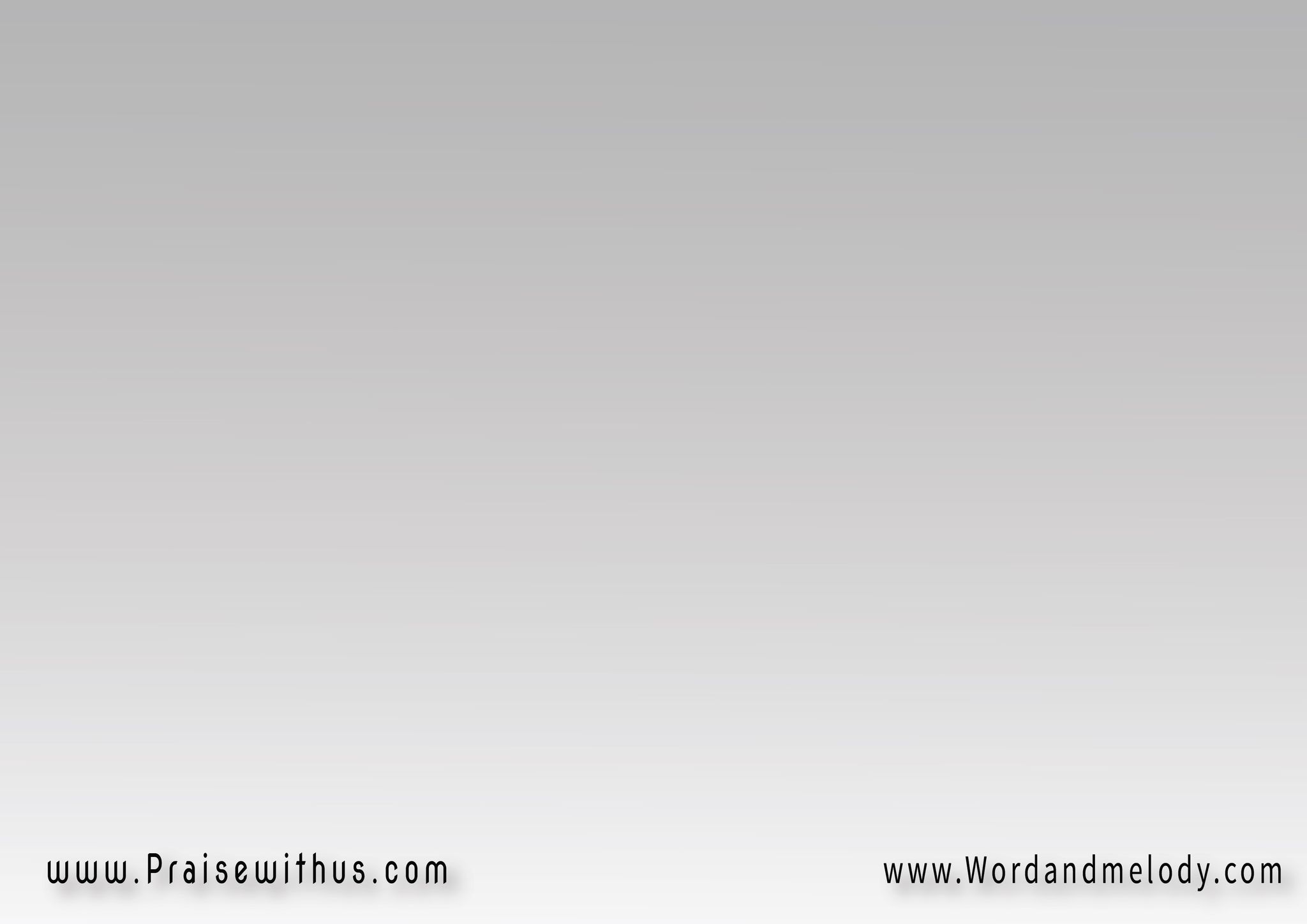 1- 
يارب ده مافيش 
واحد بينام جعان
 لو متكل عليك 
ومليان بالإيمان
دي حتى العصافير 
بتلاقي أكلها 
علشان أنت عارفها 
تأكِلها كلها
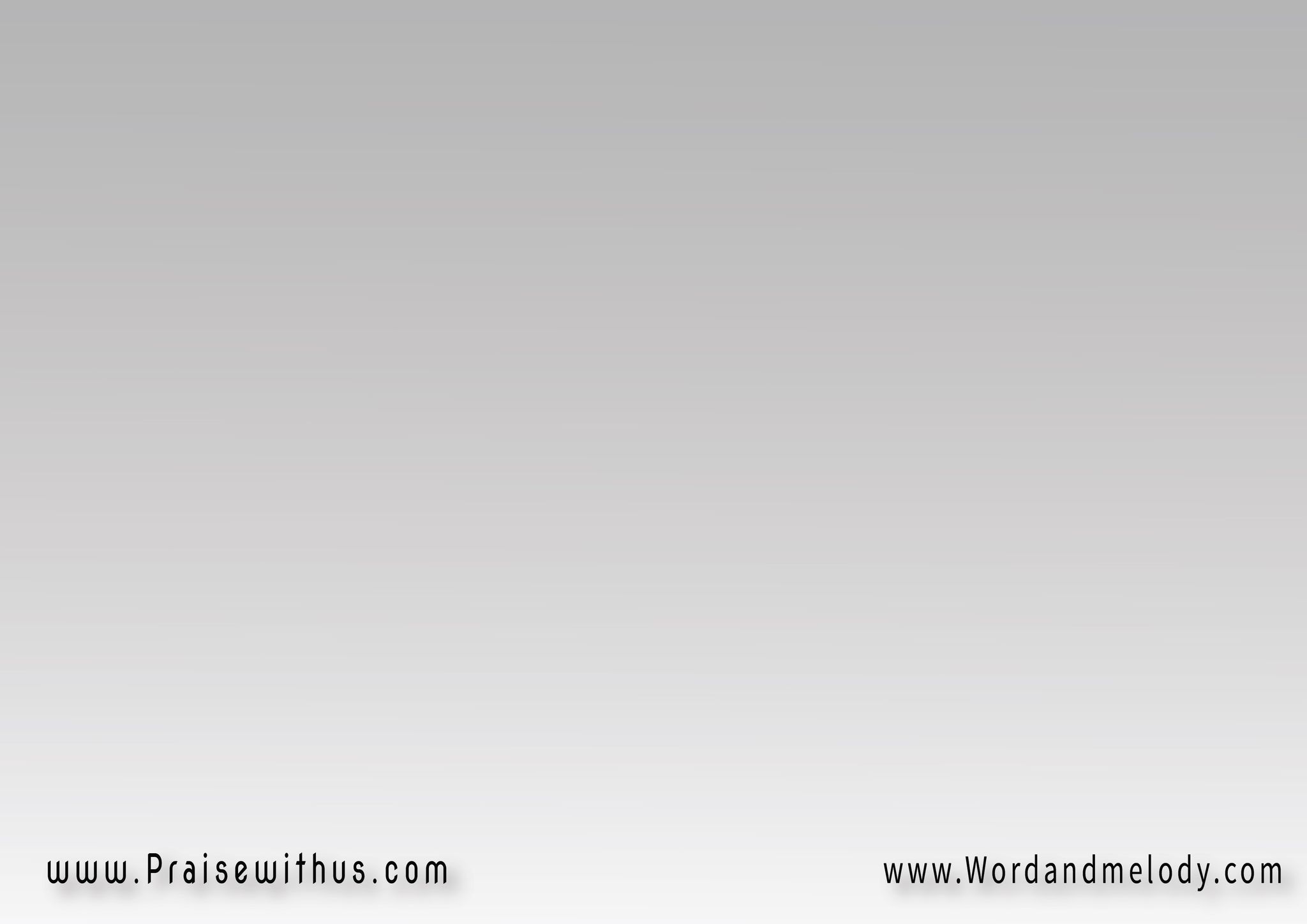 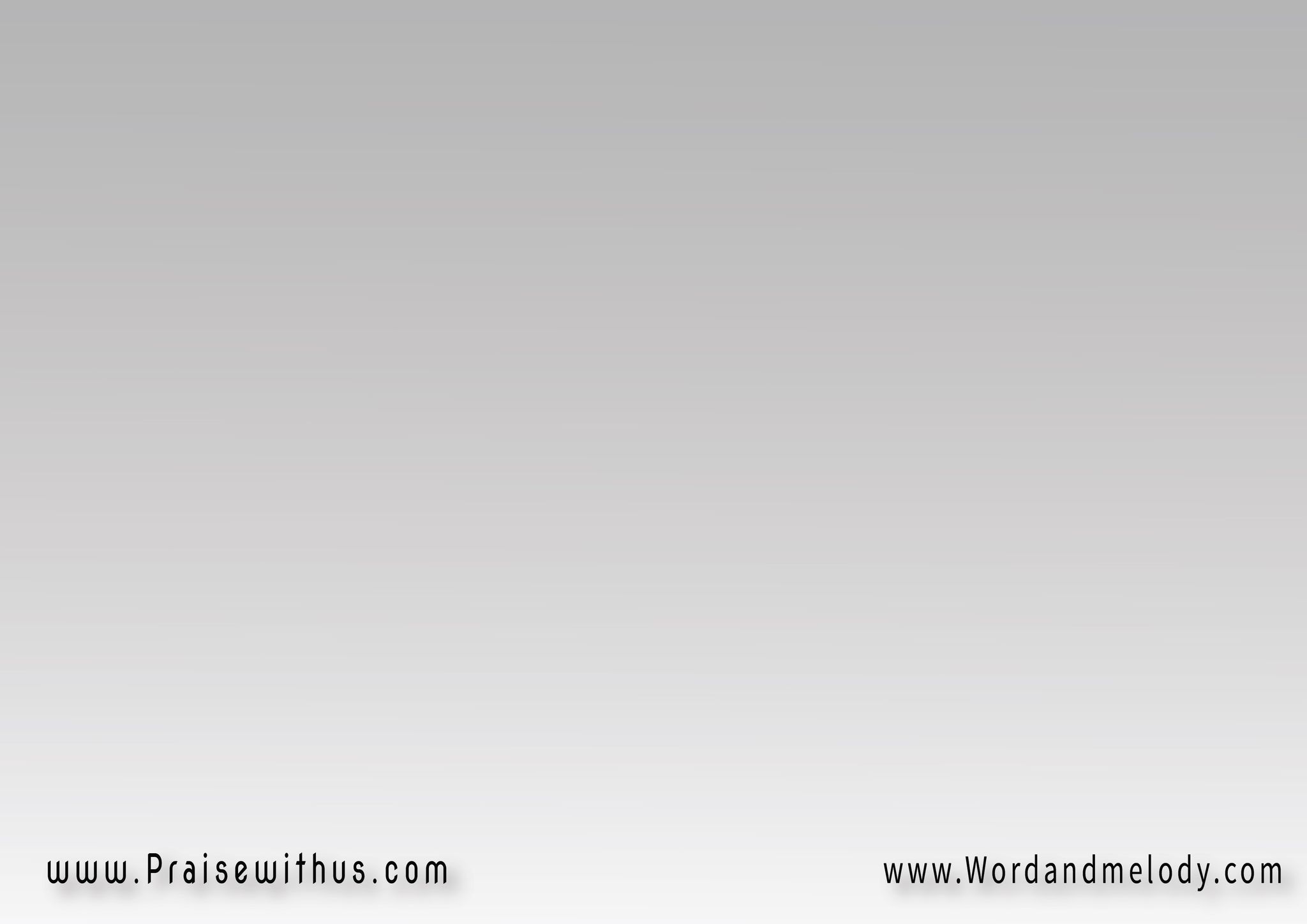 القرار:
يارب أشكرك 
يارب أشكرك 
دايماً مهتم بي 
حتى وأنا نعسان
يارب أشكرك 
يارب أشكرك 
مش لاقي حد في حبك
ولا زيك في الحنان
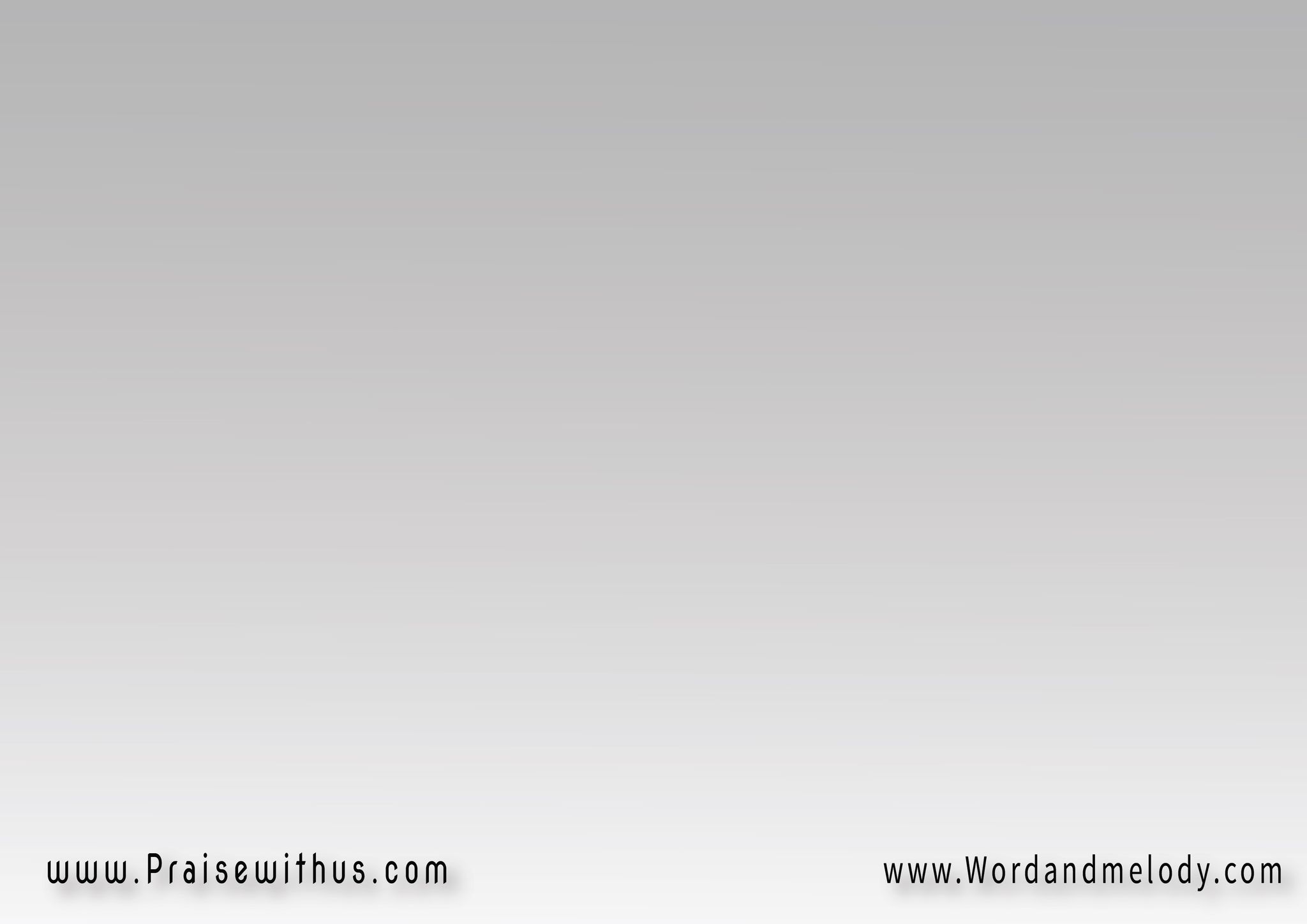 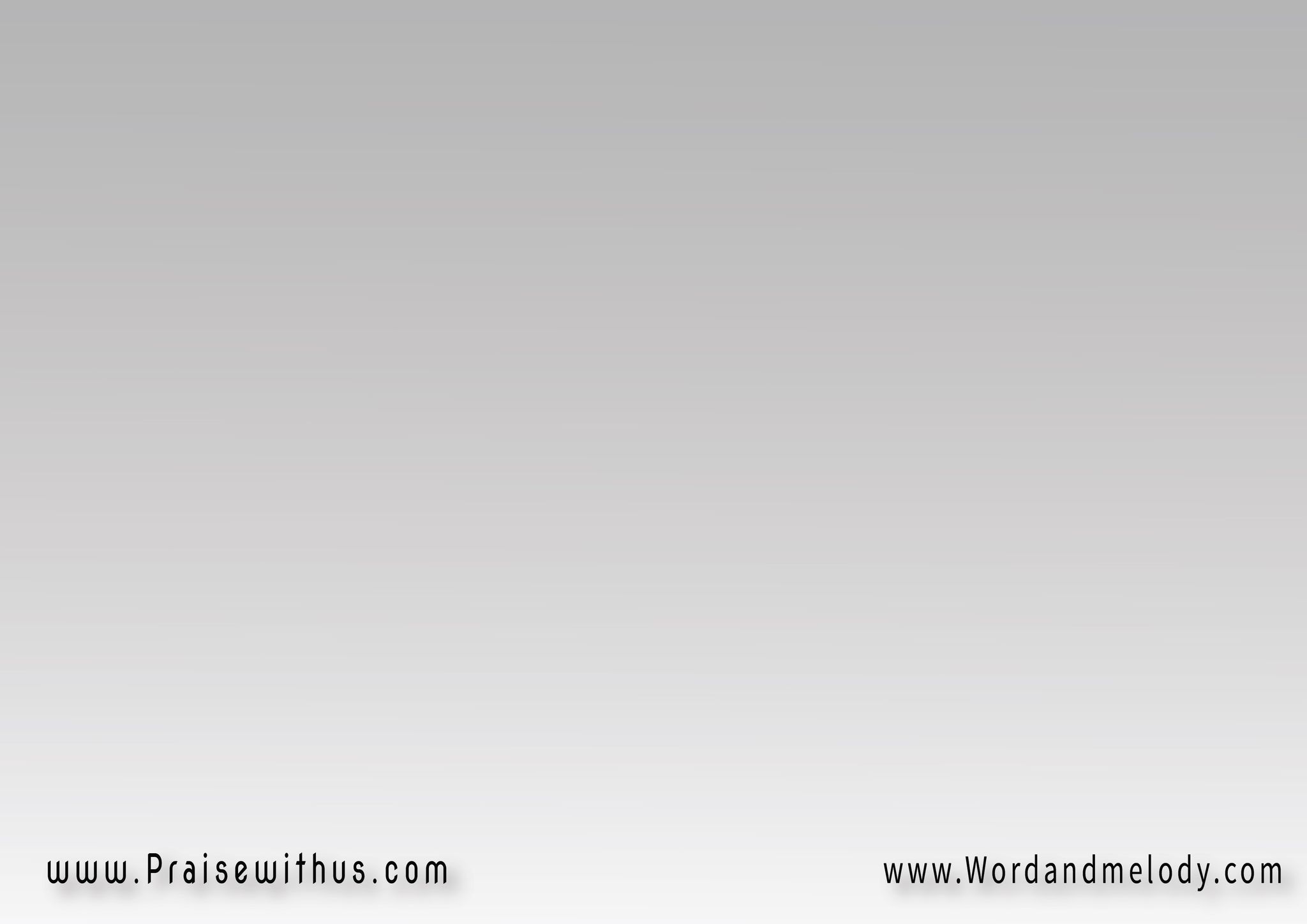 2- 
حتى كمان شعرة راسي 
تقع بعد إستئزان 
علشان أنت عارفها 
وعادد شعري كمان
يبقى أنا ليه هاخاف 
ويسوع ربي الحنان
 ده عارف اسمي واسمك 
وعنيه تجولان
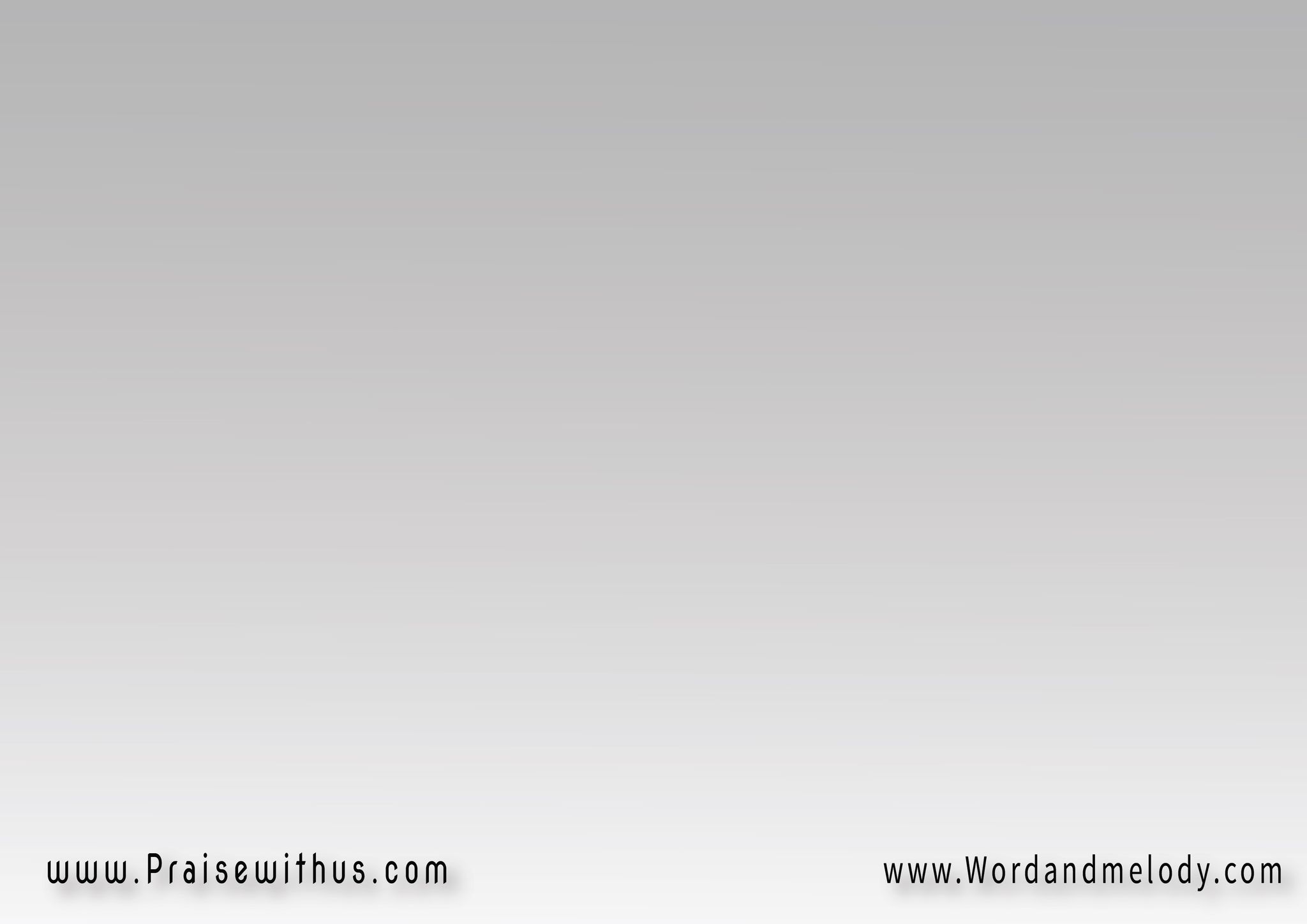 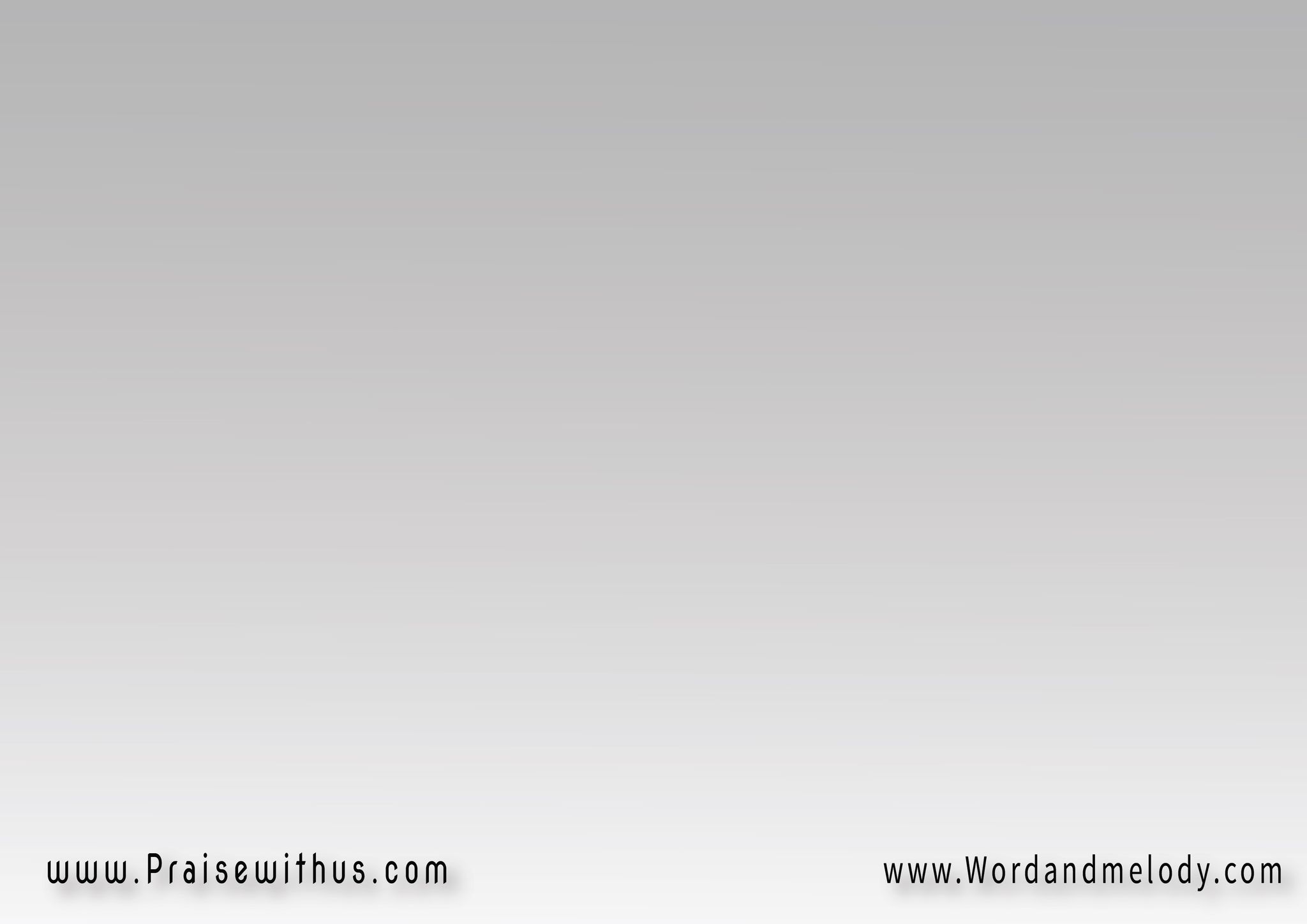 القرار:
يارب أشكرك 
يارب أشكرك 
دايماً مهتم بي 
حتى وأنا نعسان
يارب أشكرك 
يارب أشكرك 
مش لاقي حد في حبك
ولا زيك في الحنان
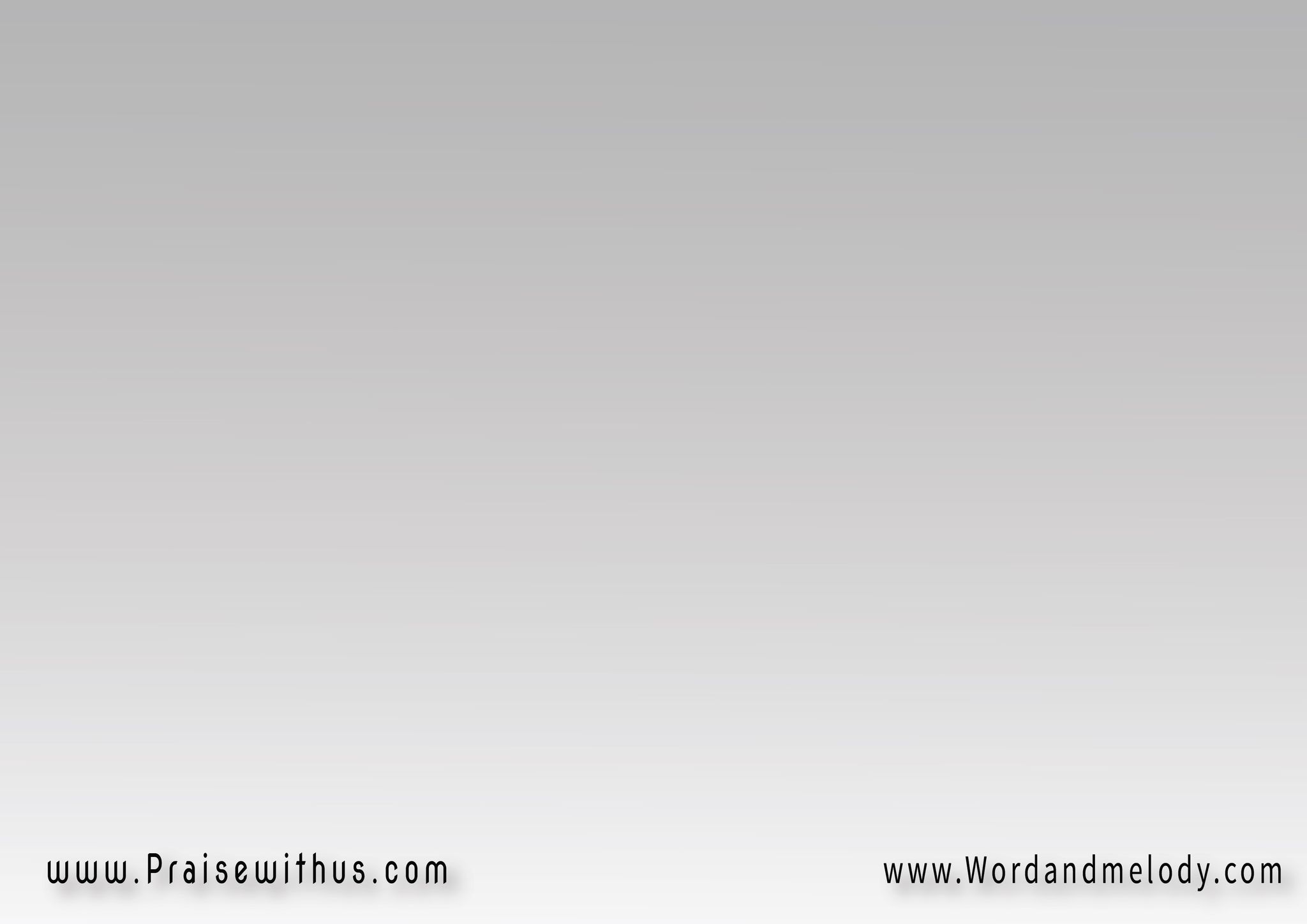 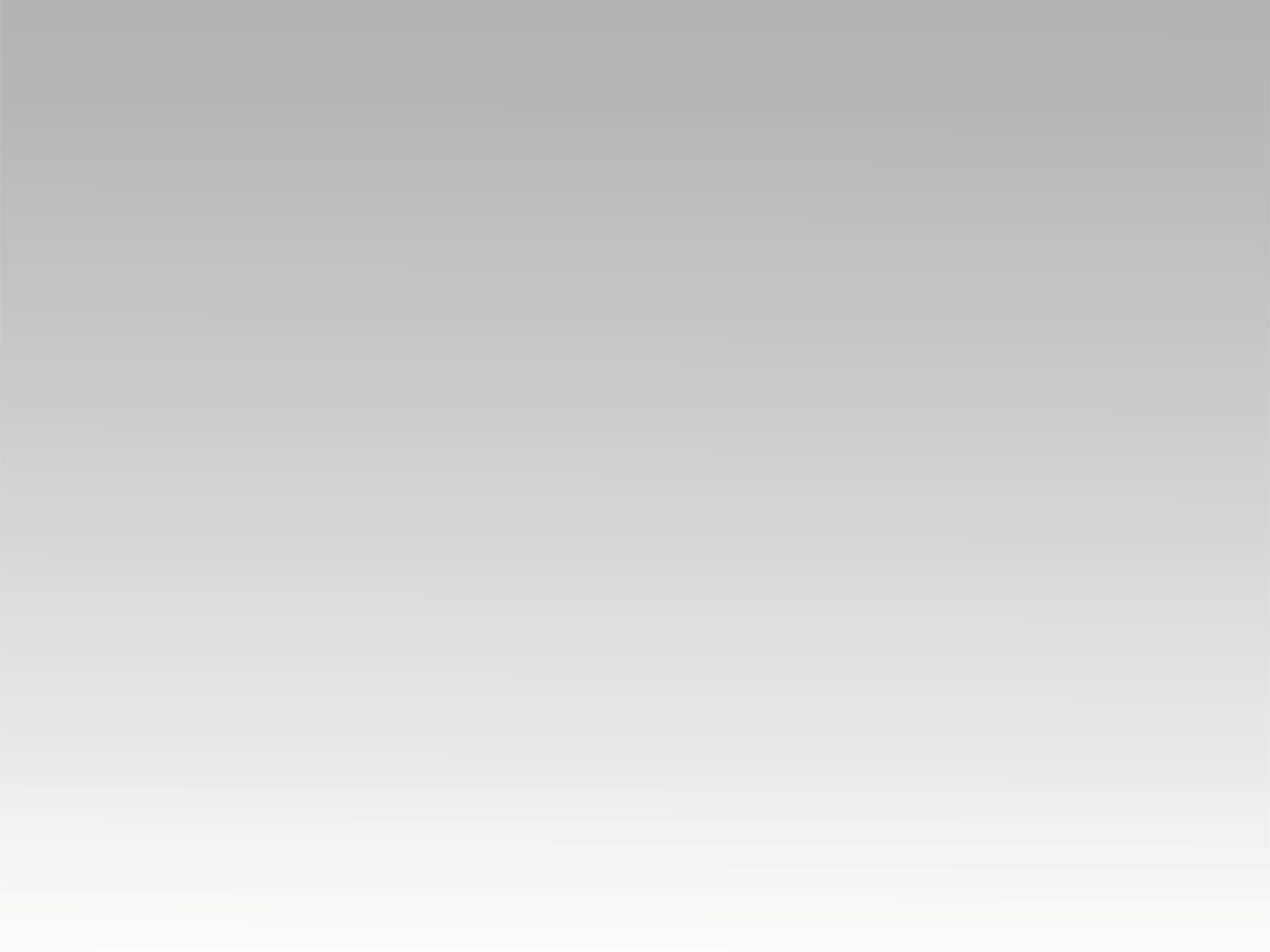 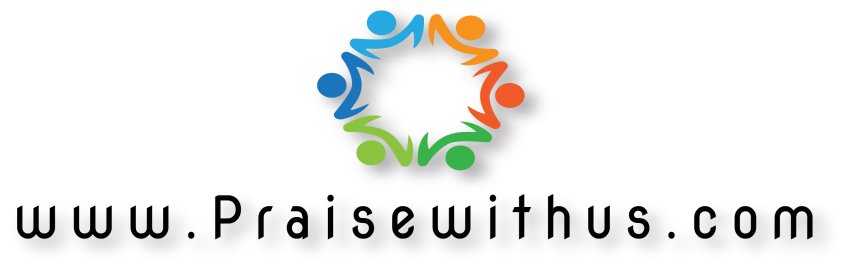